Munaura r4
Labs and babs
In the lab of…
It was meeting time in the lab of landen the lion. While the group was having there meeting keil the cub wanted to join in should he  
sneak up on them

Leve them alone
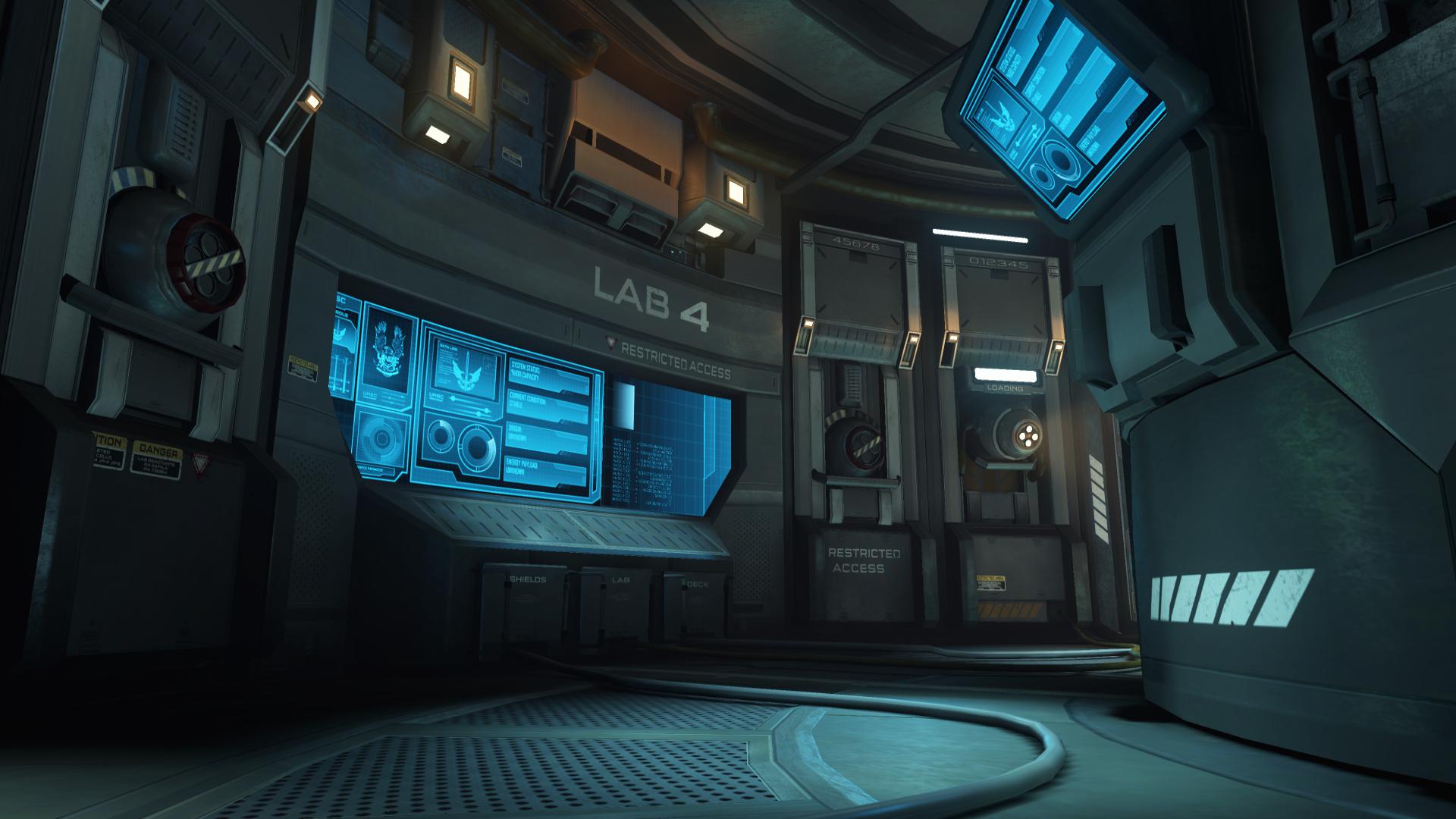 Sneak up on them
Kile the cub gets cot and grouned
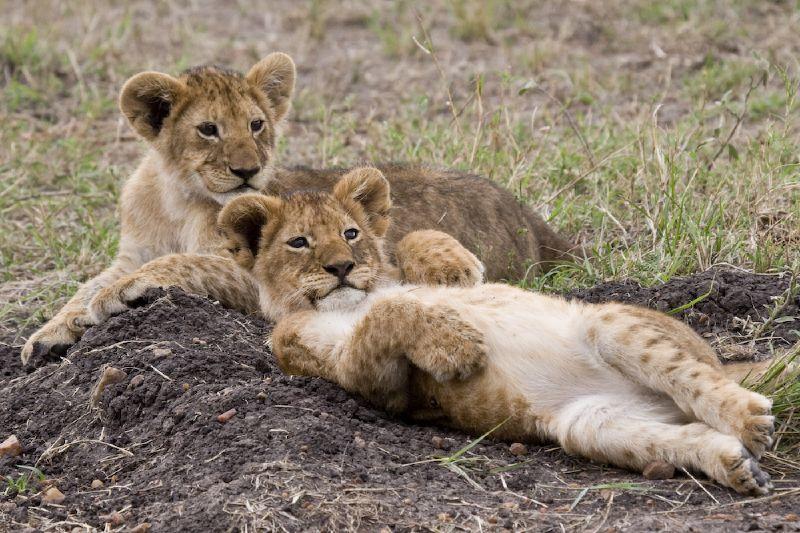 Leve them alone
Kile gets bored and his mom makes him souop
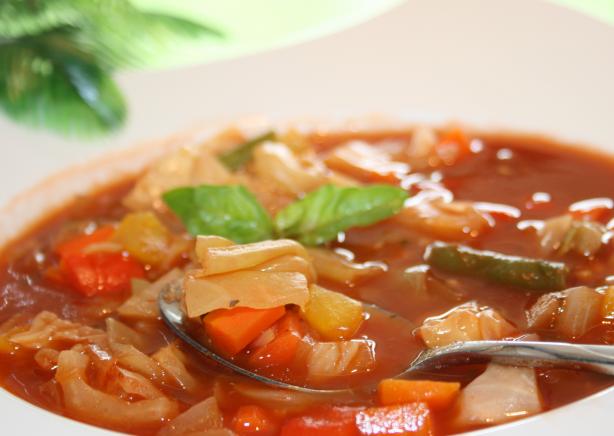